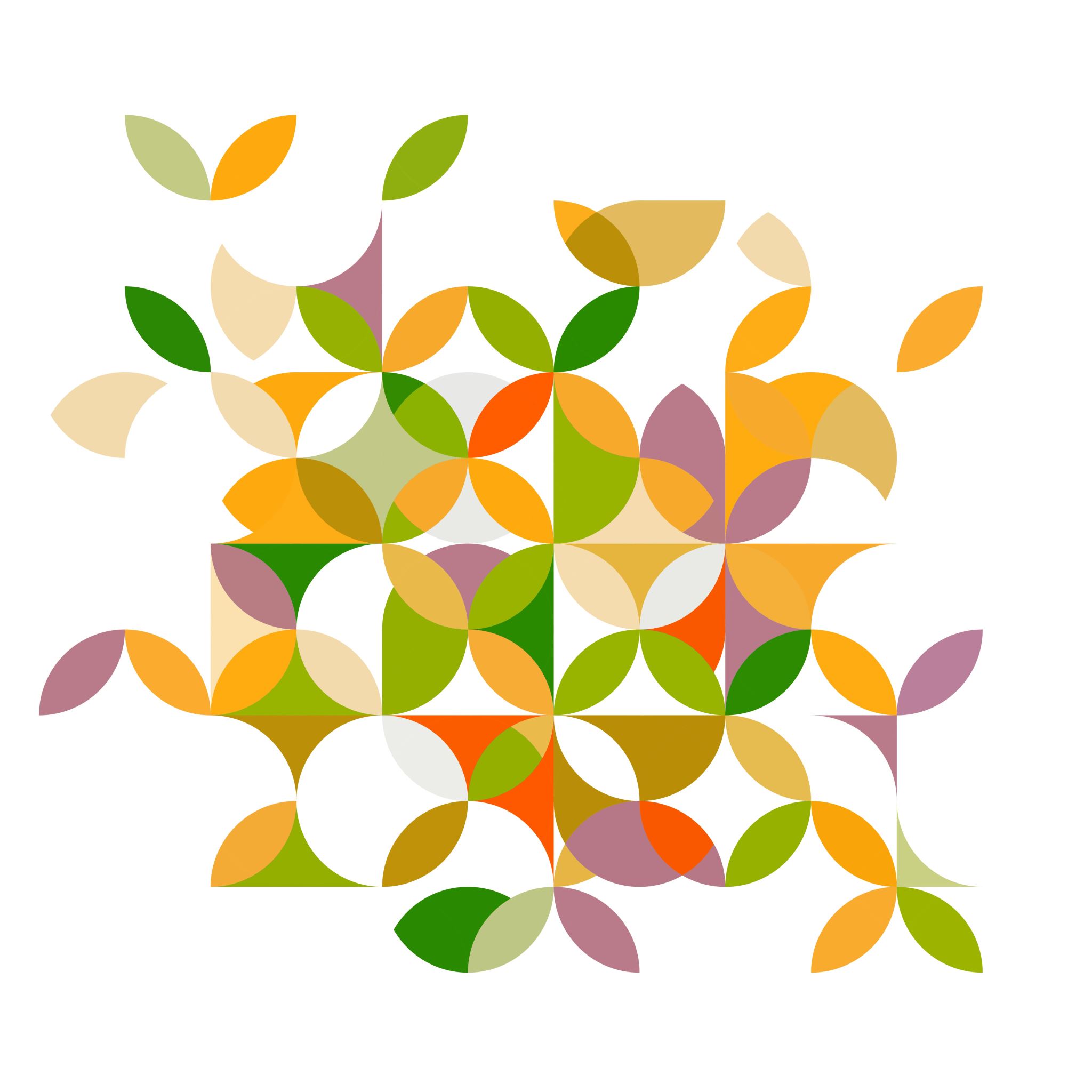 Технология критического мышления
Критическое мышление
– тот тип мышления, который помогает критически относится к любым утверждениям, не принимать ничего на веру без доказательств, но быть при этом открытым новым идеям, методам. Критическое мышление – необходимое условие свободы выбора, качества прогноза, ответственности за собственные решения. Критическое мышление, таким образом, по сути – некоторая тавтология, синоним качественного мышления.
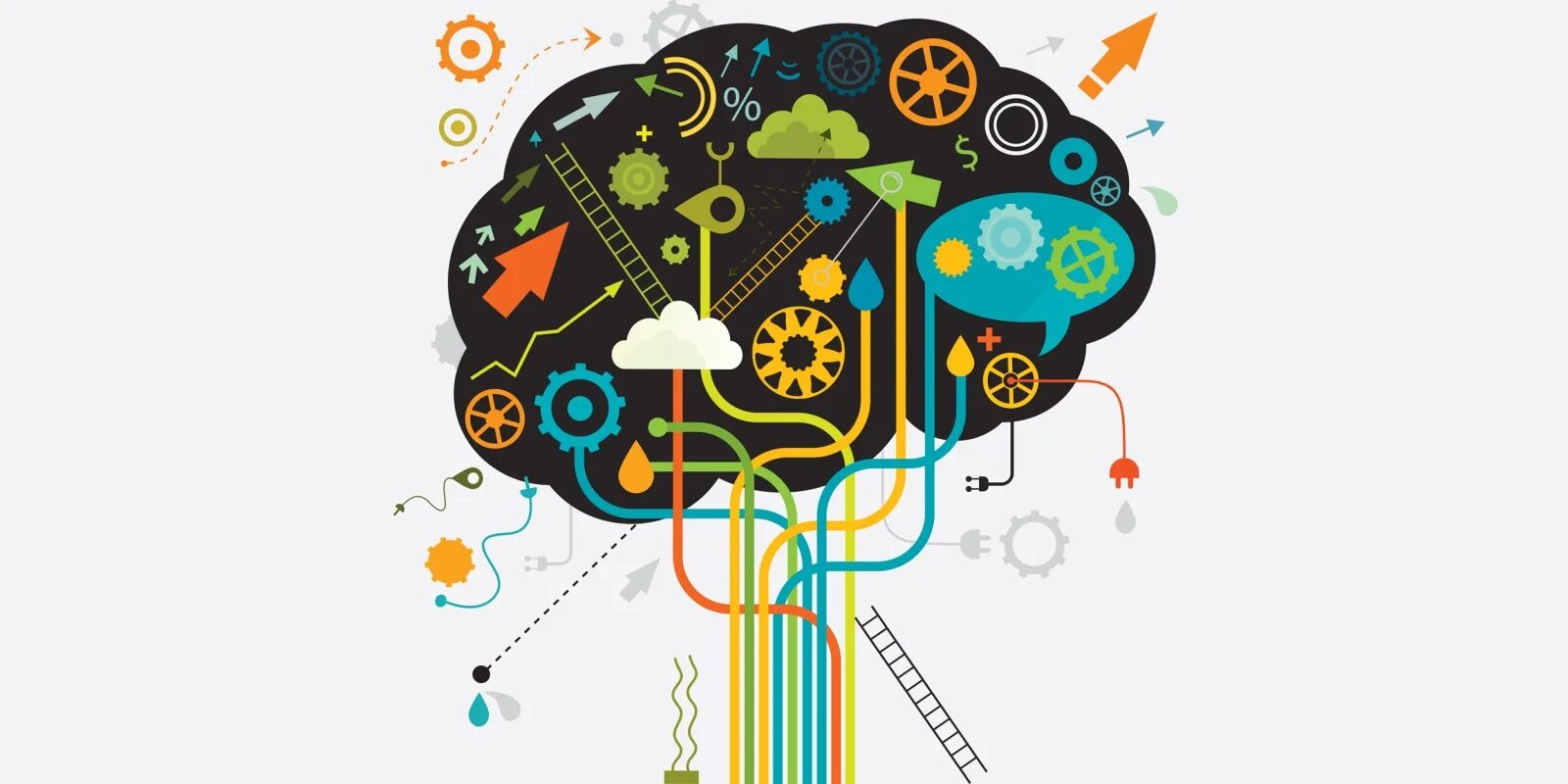 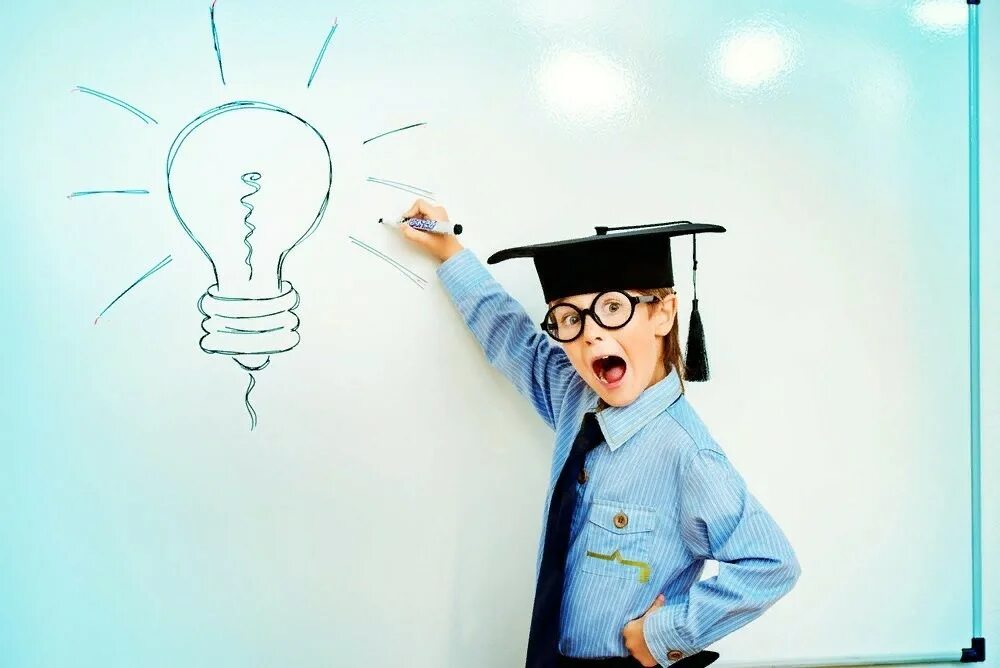 Цель технологии:
обеспечить развитие критического мышления посредством интерактивного включения учащихся в образовательный процесс.
задачи технологии:
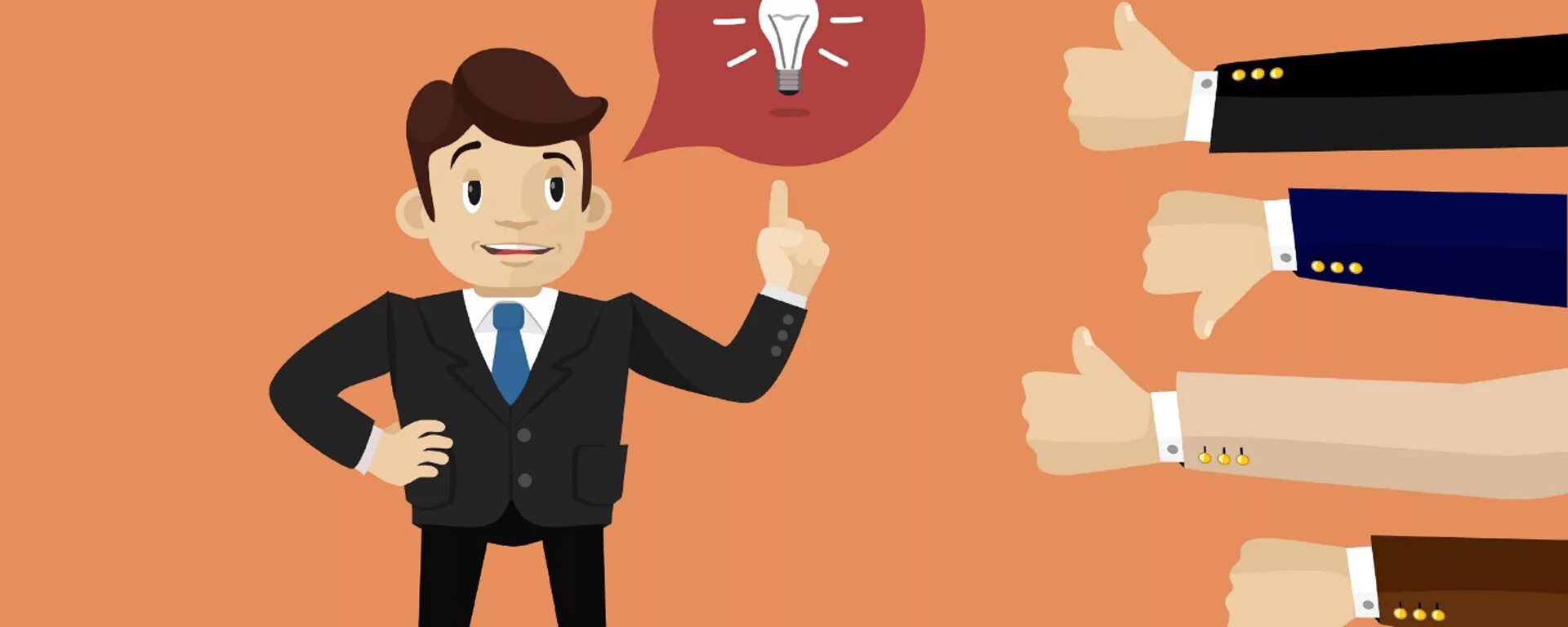 Особенности технологии развития критического мышления:  

Структура - трёхфазовая базовая модель.
Содержание – эффективные приёмы и стратегии, направленные на формирование у учащихся критического мышления.
Важными моментами для ТРКМ являются:
Конструктивная основа «технологии критического мышления»
В Ы З О В
О С М Ы С Л Е Н И Е
Р А З М Ы Ш Л Е Н И Е
Из памяти «вызываются», актуализируются имеющиеся знания и представления об изучаемом, формируется личный интерес, определяются цели рассмотрения той или иной темы. Ситуацию вызова может создать педагог умело заданным вопросом, демонстрацией неожиданных свойств предмета, рассказом об увиденном, созданием ситуации «разрыва» в способе решения учебной задачи; в тесте – на стадии вызова работают «введение, аннотации, мотивирующие примеры». Можно бесконечно перечислять применяемые здесь приемы, но, очевидно, в педагогической копилке каждого педагога имеется собственные сокровища, предназначенные для решения главной задачи – мотивировать учащихся к работе, включить их в активную деятельность.
В Ы З О В
Обучающийся  вступает в контакт с новой информацией. Происходит ее систематизация. Ученик получает возможность задуматься о природе изучаемого объекта, учится формулировать вопросы по мере соотнесения старой и новой информации. Происходит формирование собственной позиции. Очень важно, что уже на этом этапе с помощью ряда приемов уже можно самостоятельно отслеживать процесс понимания материала.
О С М Ы С Л Е Н И Е
Характеризуется тем, что учащиеся закрепляют новые знания и активно перестраивают собственные первичные представления с тем, чтобы включить в них новые понятия. Таким образом, происходит «присвоение» нового знания  и формирование на его основе собственного аргументированного представления об изучаемом. Анализ собственных мыслительных операций составляет сердцевину данного этапа.
Р А З М Ы Ш Л Е Н И Е
В ходе работы в рамках этой модели школьники, овладевают различными способами интегрирования информации, учиться вырабатывать собственное мнение на основе осмысления различного опыта, идей и  представлений, строят умозаключения и логические цепи доказательств, выражают свои мысли ясно, уверенно и корректно по отношению к окружающим.
Фаза вызова
Задачи этапа: 
создать дополнительный стимул для формулировки учащимся собственных целей-мотивов. 
активизация познавательной деятельности учеников.
В процессе реализации фазы вызова:
Учащиеся могут высказывать свою точку зрения по поводу изучаемой темы.
Важно, чтобы высказывания фиксировались, любое из них будет важным для дальнейшей работы. 
Было бы целесообразно сочетание индивидуальной и групповой работы. Индивидуальная работа позволит каждому ученику актуализировать свои знания и опыт. Групповая работа позволяет услышать другие мнения, изложить свою точку зрения без риска ошибиться. Обмен мнениями может способствовать и выработке новых идей, которые часто являются неожиданными и продуктивными.
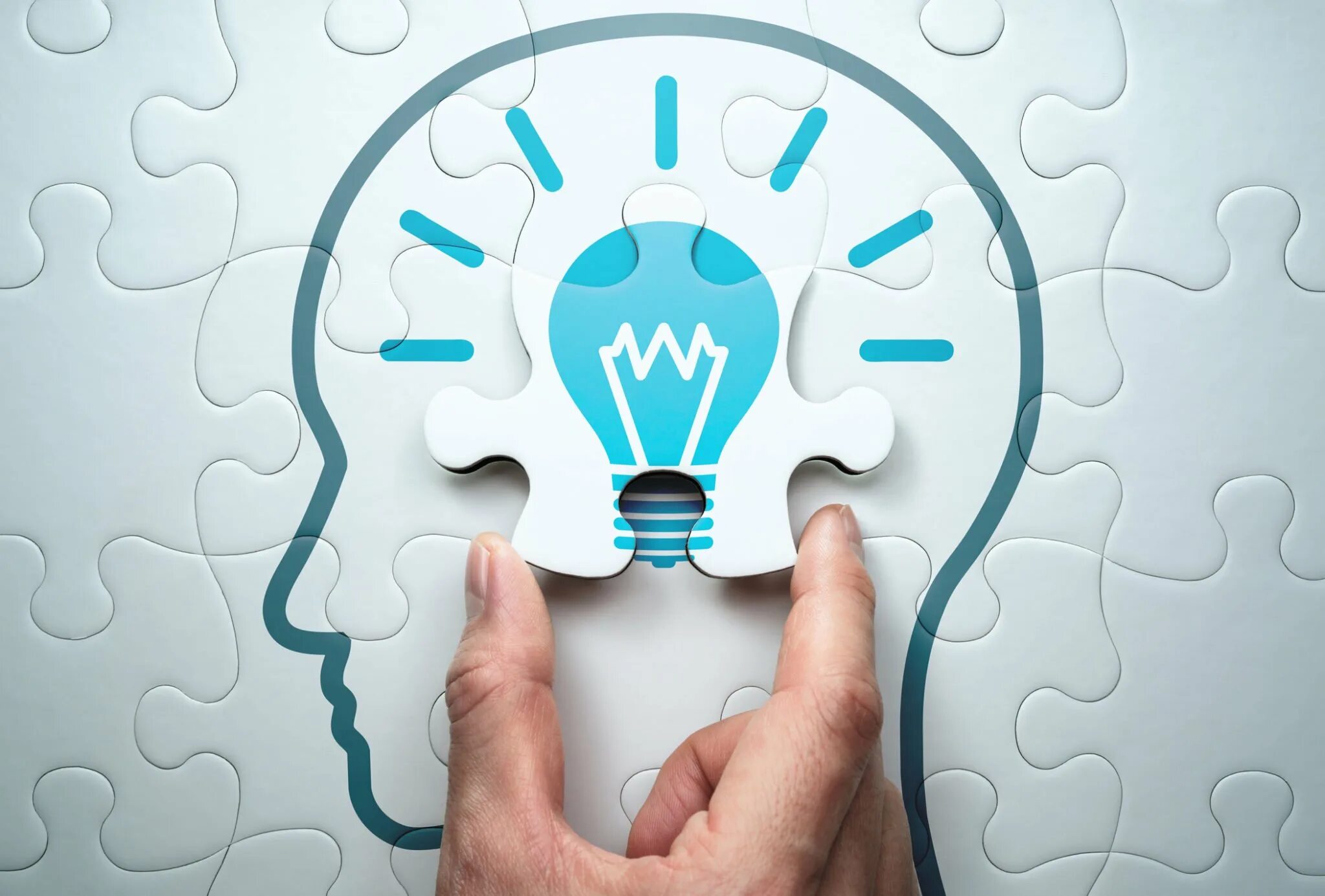 Фаза осмысления содержания
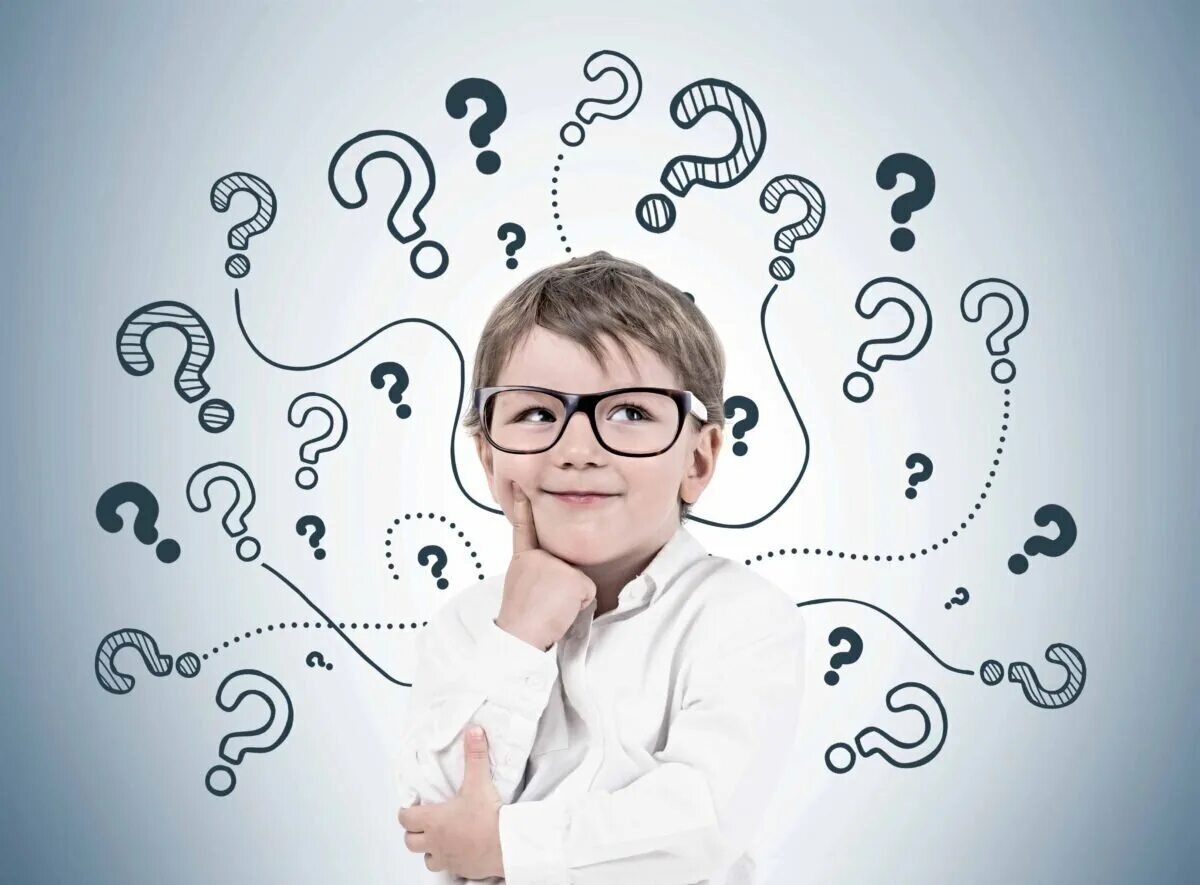 Этот этап можно по-другому назвать смысловой стадией. На большинстве уроков в школе, где изучается новый материал, эта фаза занимает наибольшее время. Чаще всего знакомство с новой информацией происходит в процессе ее изложения преподавателем. Вместе с тем в процессе реализации смысловой стадии школьники вступают в контакт с новой информацией. Быстрый темп изложения нового материала в режиме слушания и письма практически исключает возможность его осмысления.
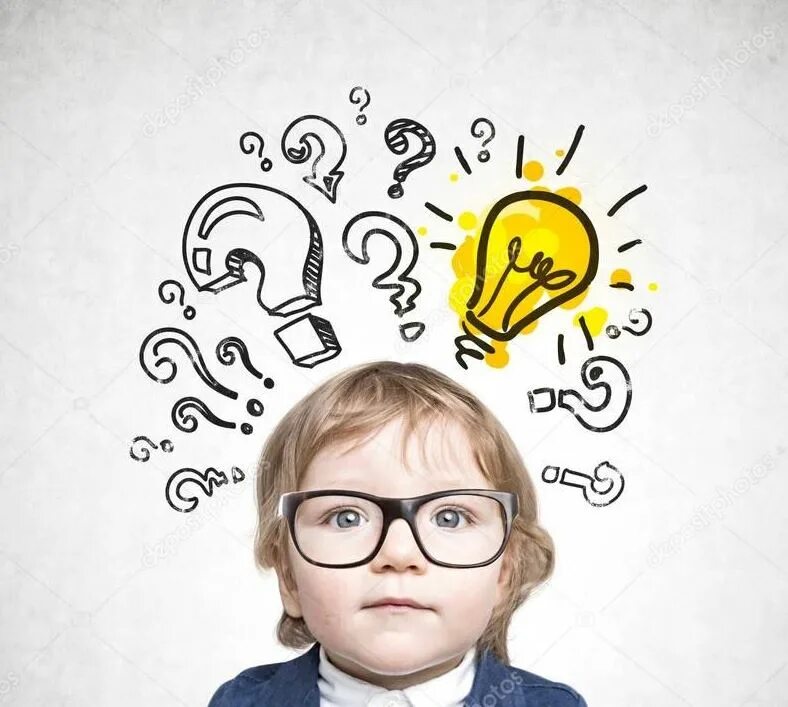 Одним из условий развития критического мышления является отслеживание своего понимания при работе с изучаемым материалом. Именно данная задача является основной в процессе обучения на фазе осмысления содержания. Важным моментом является получение новой информации по теме. Организация работы на данном этапе может быть различной. Это может быть рассказ, лекция, индивидуальное, парное или групповое чтение или просмотр видеоматериала.
Фаза осмысления содержания
УЧЕНИКИ
УЧИТЕЛЬ
Фаза рефлексии
В процессе рефлексии та информация, которая была новой, становится присвоенной, превращается в собственное знание. Анализируя функции двух первых фаз технологии развития критического мышления, можно сделать вывод о том, что, по сути, рефлексивный анализ и оценка пронизывают все этапы работы. Однако рефлексия на фазах вызова и реализации имеет другие формы и функции. На третьей же фазе рефлексия процесса становится основной целью деятельности школьников и учителя.
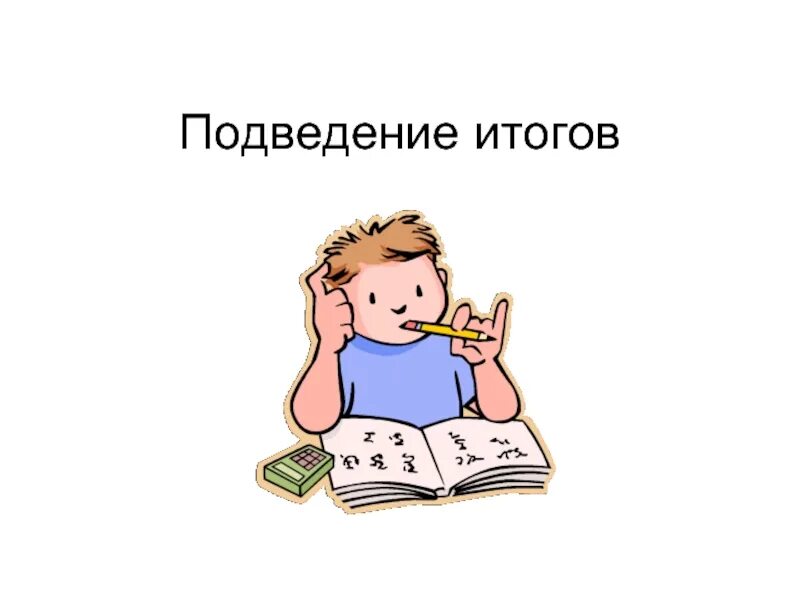 Фаза рефлексии
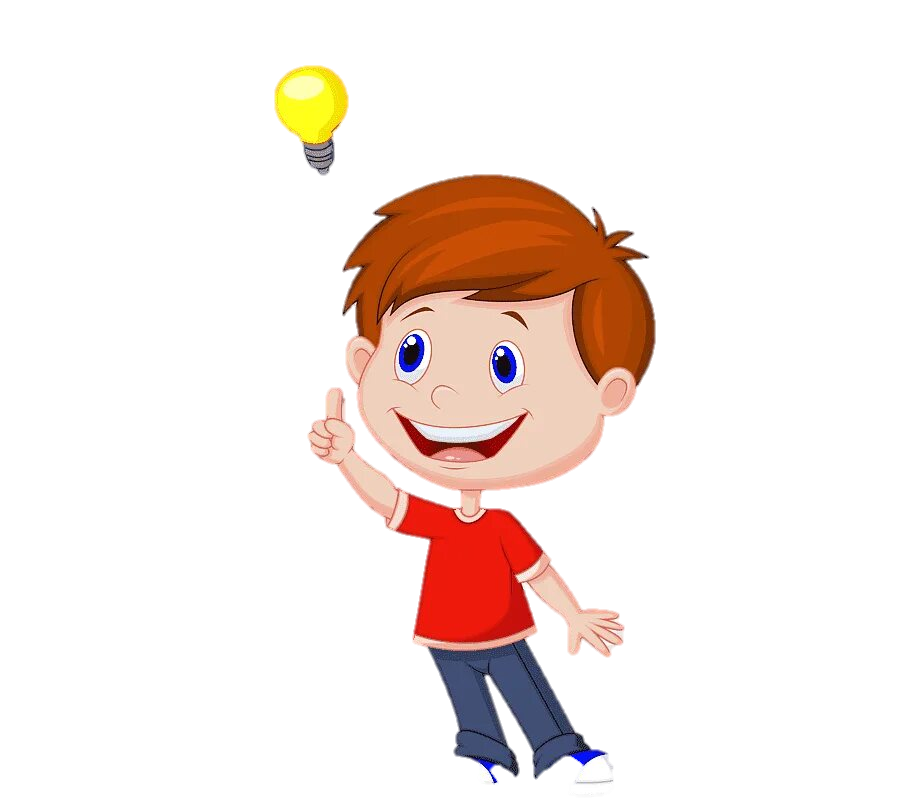 Часто на детальную рефлексию практически не остается времени. Отмечают, что большое внимание на уроках уделяется, прежде всего, изложению нового материала. Школьники не привыкли к тому, что после этого этапа им могут быть заданы вопросы типа: «Какая информация привлекла Ваше внимание?», «Что Вы делали для того, чтобы выделить основную мысль прочитанного текста?» и тому подобные.
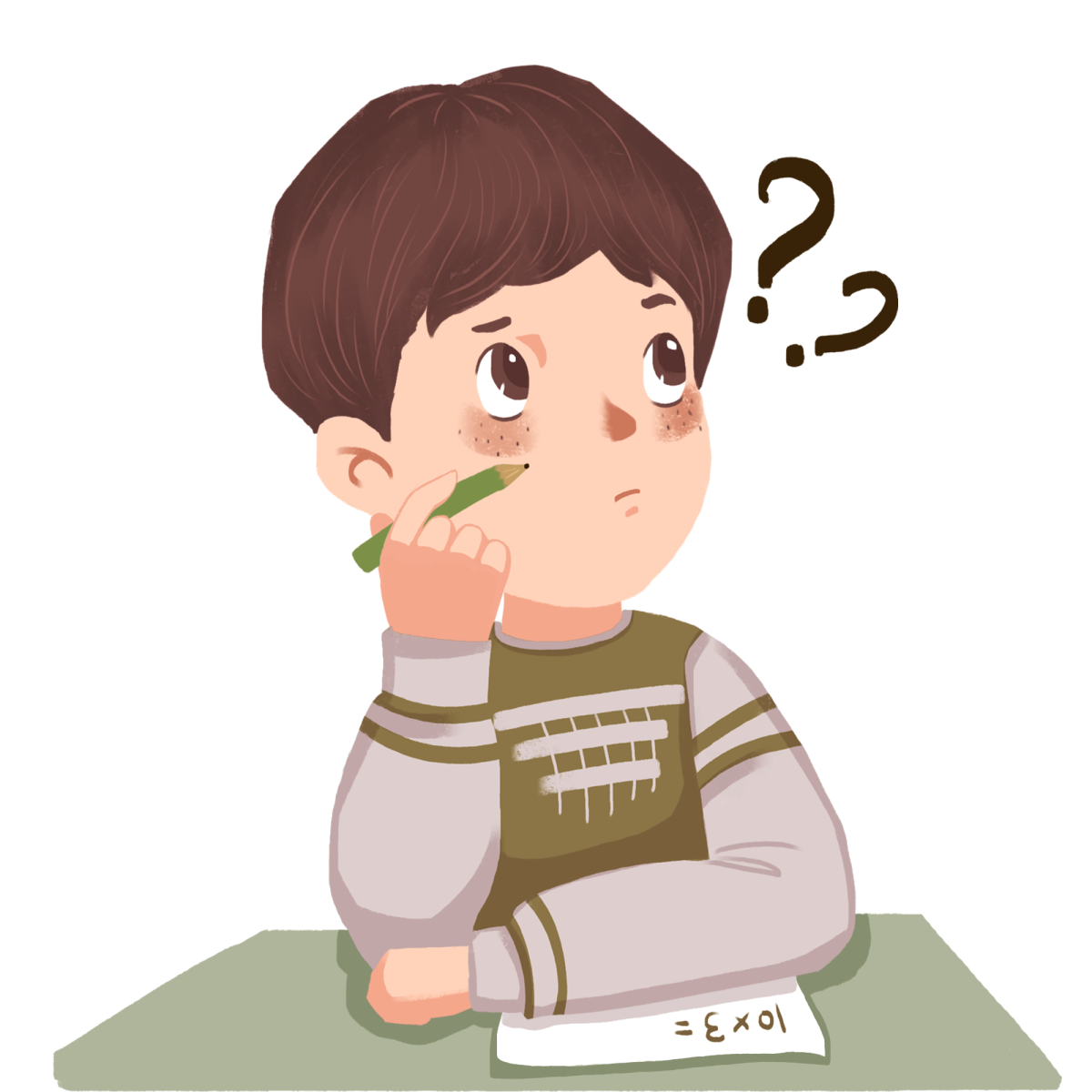 Рефлексивный анализ направлен на прояснение смысла нового материала, построение дальнейшего маршрута обучения (это понятно, это непонятно, об этом необходимо узнать еще, по этому поводу лучше было бы задать вопрос и так далее). Но этот анализ мало полезен, если он не обращен в словесную или письменную форму. Именно в процессе вербализации тот хаос мыслей, который был в сознании в процессе самостоятельного осмысления, структурируется, превращаясь в новое знание. Возникшие вопросы или сомнения могут быть разрешены.
Функции трех фаз технологии развития критического мышления
Плюсы и минусы ТРКМ
КЛАСТЕР
КЛЮЧЕВЫЕ ПОНЯТИЯ
МОЗГОВАЯ АТАКА
Основные методические приемы развития критического мышления
ЭССЕ
ТАБЛИЦА
ЗНАЮ, ХОЧУ, УЗНАЛ
«КЛАСТЕР»
– это способ графической организации материала, позволяющий сделать наглядными те мыслительные процессы, которые происходят при погружении в тот или иной текст. Кластер является отражением нелинейной формы мышления. Иногда такой способ называют «наглядным мозговым штурмом».
Последовательность действий при построении кластера проста и логична:
«КЛЮЧЕВЫЕ ПОНЯТИЯ»
Термин «ключевое» введен для объяснения особой роли названного понятия по отношению к тексту, это понятие раскрывает смысл текста. Именно поэтому ключевые понятия должны быть выделены  в отдельную группу единиц информации, работе с ключевыми понятиями посвящены и специальные задания, направленные на создание собственных детских «справочников». Ключевых понятий не может быть много, глава пособия (как и урок) не должна содержать больше ключевых понятий, чем способен одновременно воспринять человек (5-9 единиц).
Какая работа с ключевыми понятиями может быть предложена в классе?
«ТАБЛИЦА»
Любая таблица представляет собой результат некоторой классификации, оформленный в виде нескольких столбцов и строк. Создание таблиц – важнейший метод структурирования, полезный как на стадии осмысления, так и переработки материала.
Многообразие дидактических упражнений, построенных на табличном методе, столько велико, что мы приведем здесь только несколько:
Один из способов графической организации и логико-смыслового структурирования материала. Форма удобна, так как предусматривает комплексный подход к содержанию темы.
«ЭССЕ»
– опыт, очерк, от латинского “exagium” – взвешивание) – жанр критики и публицистики, свободная трактовка какой-либо литературной, философской, эстетической, моральной или социальной проблемы. Обычно противопоставляется систематическому научному рассмотрению вопроса.
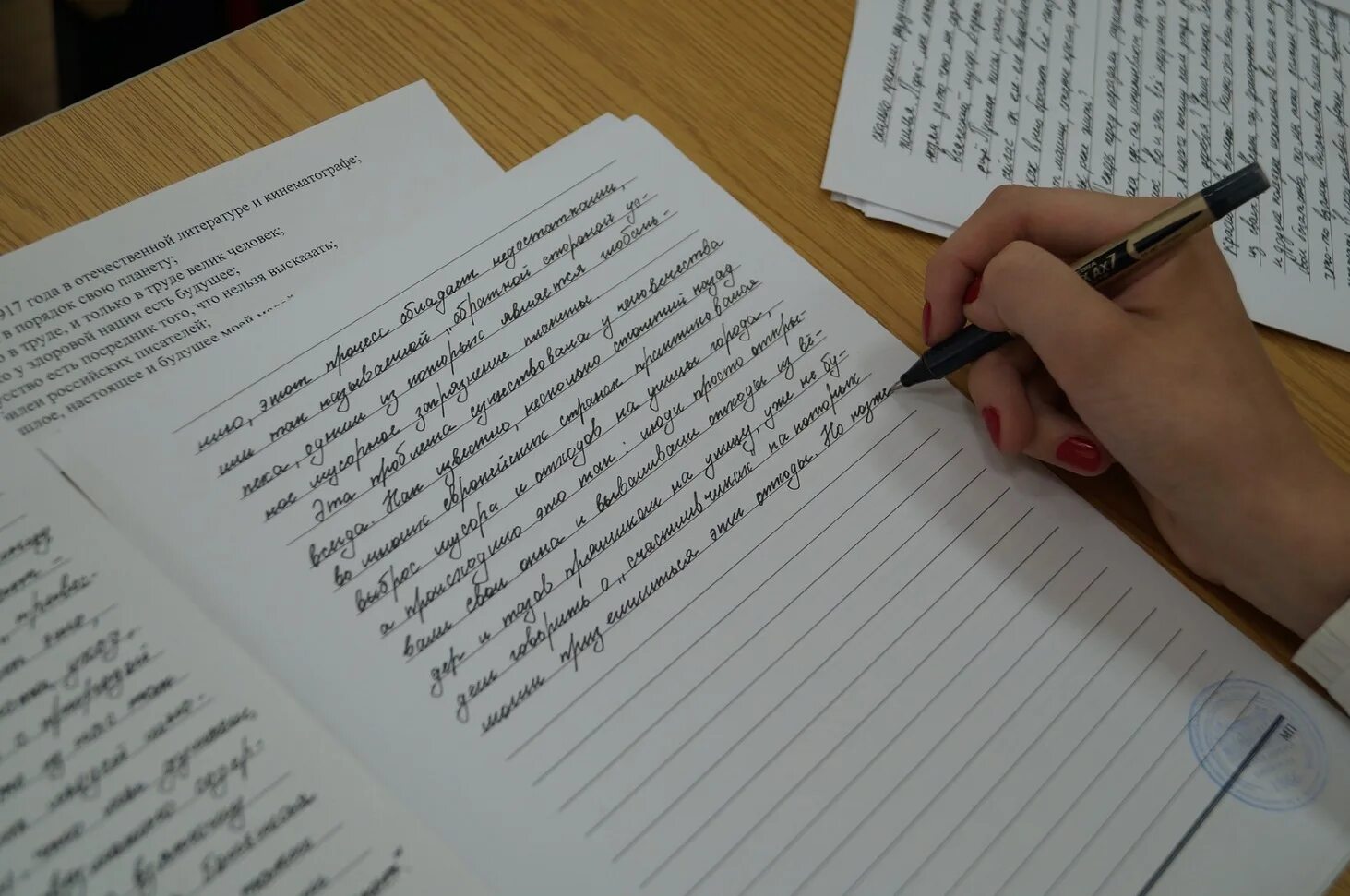 Эссе целесообразно использовать как небольшое письменное задание обычно на стадии осмысления, обработки прочитанного. Здесь же хотелось бы отметить, что разнообразие форм эссе определяется тремя основными факторами:
Для написания эссе можно предложить и 5 и 10 минут эссе может стать серьезным заданием для выполнения в свободное время. Если создание эссе – замечательное задание для обучающегося, направленное на лучшее понимание текста, то для педагога эссе превращаются и в один из самых значительных инструментов диагностики в процессе сопровождения учащихся в образовательном процессе.
«МОЗГОВАЯ АТАКА»
Как методический прием мозговая атака используется в технологии критического мышления с целью активизации имеющихся знаний на стадии «вызова» при работе с фактологическим материалом.
Рекомендации к эффективному использованию:
1. Жесткий лимит времени на 1-м этапе 5-7 минут;
2. При обсуждении идеи не критикуются, но разногласия фиксируются;
3. Оперативная запись высказанных предложений.
Возможна индивидуальная, парная и групповая формы работы. Как правило, их проводят последовательно одну за другой, хотя каждая может быть отдельным самостоятельным способом организации деятельности.
«ГРУППОВАЯ ДИСКУССИЯ»
Дискуссия от лат. – исследование, разбор, обсуждение какого-либо вопроса.
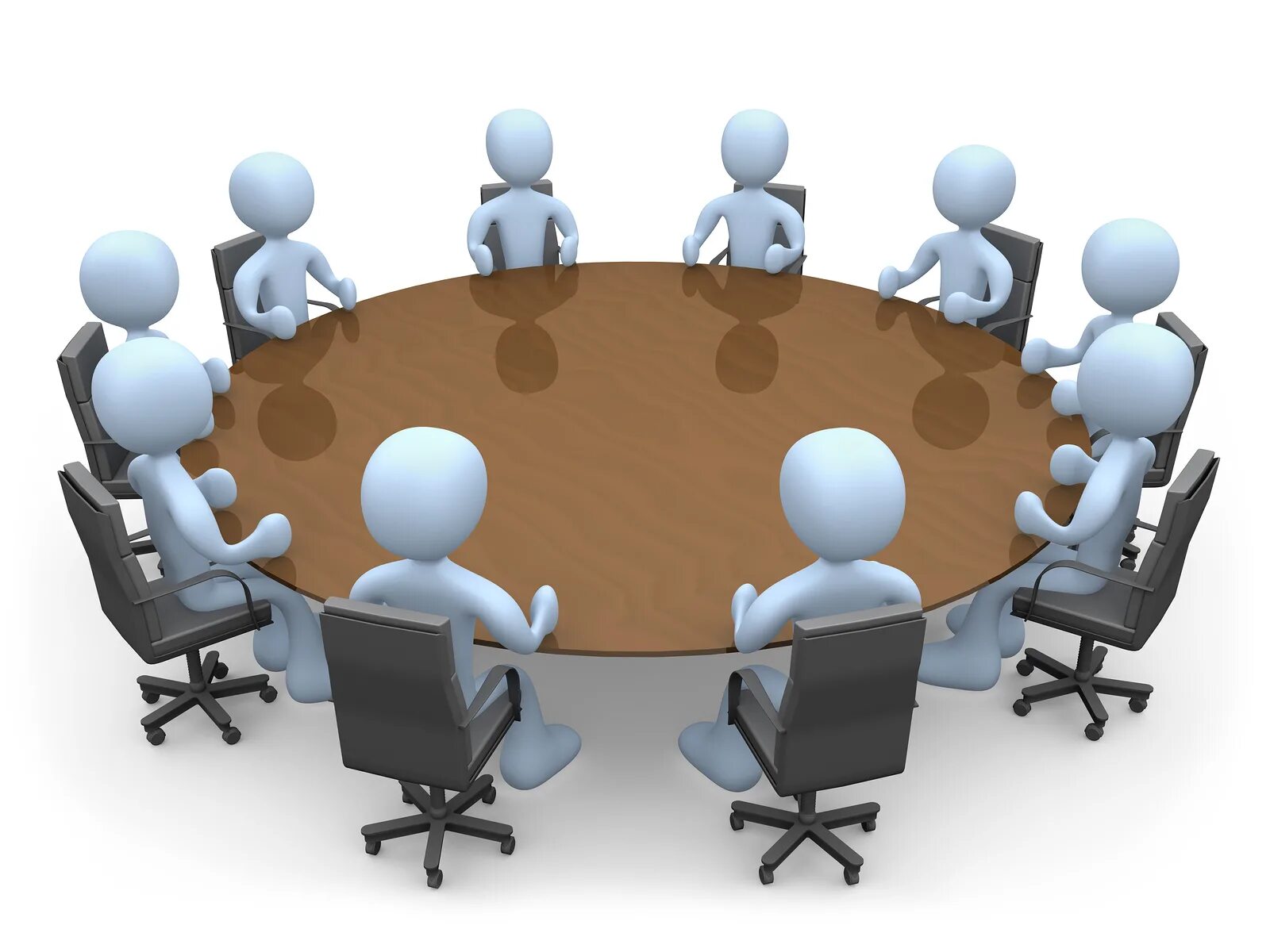 Учащимся предлагается поделиться друг с другом знаниями, соображениями, доводами. Обязательным условием при проведении дискуссии является:
Групповая дискуссия может использоваться как на стадии вызова, так и на стадии рефлексии. При этом в первом случае ее задача: обмен первичной информацией, выявление противоречий, а во втором – это возможность переосмысления полученных сведений, сравнение собственного видения проблемы с другими взглядами и позициями. Форма групповой дискуссии способствует развитию диалогичности общения, становлению самостоятельности мышления.